CSATLAKOZZ AZ ENERGIA AKCIÓCSOPORTUNKHOZ!
Ha csatlakozol a közösségünkhöz, csökkentheted az energiaszámláidat, mert együtt gondolkodunk, okos megoldásokat és tippeket dolgozunk ki.
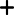 MI EGY ENERGIA AKCIÓCSOPORT?
Képzeld el: A szomszédaiddal és barátaiddal közösen csökkentheted az energiával kapcsolatos kiadásaidat, megtudhatod, miből áll össze az energiaszámlád, egy helyi vásárlóközösséggel kedvezményeket kaphatsz az energiahatékonysági beruházásod alapanyagaiból. Okos eszközöket vásárolhatsz, hogy felmérd a lakásod vagy házad.
 
Energiaközösséget szeretnénk létrehozni, melynek keretén belül helyben termelhetünk villamosenergiát, amit megoszthatunk és felhasználhatunk a lakóhelyünkön. Amíg a törvényeink ezt lehetővé teszik, ilyen kis lépésenként haladunk!
 
Ezzel mindenki nyer – te, a szomszédaid és az éghajlat is!
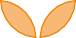 LÉGY A VÁLTOZÁS RÉSZE!
Használd a tapasztalt barátaid és szomszédaid tudását és ötleteit, hogy csökkenthesd a költségeidet!
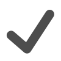 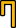 Formáld a közösségedet az energiatakarékossági ötleteiddel, és vidd hírét a kezdeményezéseteknek! Gyűjtsd össze a legjobb példákat, és oszd meg online másokkal is!
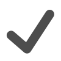 Fektesd be az időd és a pénzed a KÖZÖSSÉGÜNKBE! A közösen vásárolt okosmérők és hasznos eszközök garantálják a fenntarthatóságot és a befektetéseink folyamatos megtérülését.
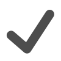 Különböző módokon is részt vehetsz!
ELŐNYÖK
Csökkentsd az energiaköltségeidet!
Ismerd meg az energiapiac működését!
Mozdítsd elő a régóta szükségessé vált zöld energiaátmenetet!
Segítsd a regionális érték- és munkahelyteremtést!
Fektess a biztonságos és zöld jövőbe!
Légy egy elképesztően menő közösség tagja!
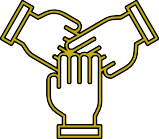 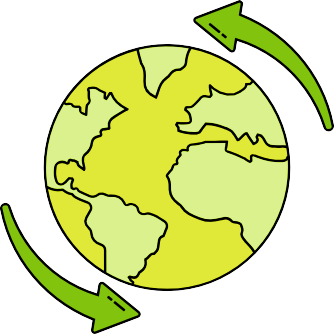 A közösséged a közeledben van!
A Példa
Csoport
KIK VAGYUNK?
Mi egy rendkívül aktív, független energia akciócsoport vagyunk TELEPÜLÉSen.

Jelenleg XY tagunk van, és tavaly összesen XXX kWh-tal csökkentettük az energiafogyasztásunkat. Ez megfelel városunk XX háztartásának átlagfogyasztásának.

A jövőben szeretnénk ellátni az egész térséget helyben termelt, klímabarát energiával. Amíg a törvényi környezet lehetővé teszi ezt számunkra, rendszeres időközönként közösen ötletelünk és tevékenykedünk.
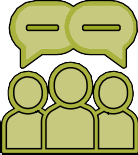 MIRE VÁRSZ MÉG?
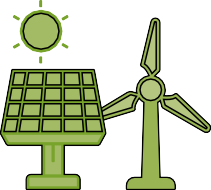 info@példacsoport.hu
www.példacsoport.hu / facebook.com/példacsoport
Tudj meg többet az alábbi elérhetőségeinken!

Az energia akciócsoportokban meg van a potenciál, hogy finomhangolják a teljes energiaellátásunkat magas életszínvonal biztosítása mellett.
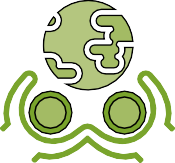 Ez az anyag az Európai Unió Horizon 2020 kutatás-fejlesztési programjának 101033722. számú támogatási megállapodása alapján finanszírozott projekt része.
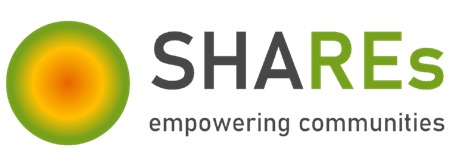 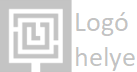 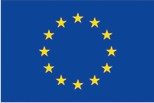 Ez a kiadvány © 2022, Osztrák Energia Ügynökség (Austrian Energy Agency) a CC BY-NC-SA 4.0 licenccel rendelkezik. http://creativecommons.org/licenses/by-nc-sa/4.0/